The New APEL Client
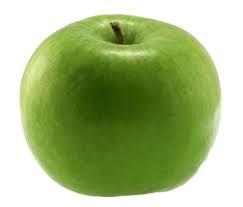 Will Rogers, STFC
Introduction
Background
The changes in APEL client
The new capabilities
How to make the change
YAIM?
Where next?
Background
The APEL software is pretty old 
Originally written in 2004
Both the server and the client needed an overhaul
New requirements meant that big changes were needed
So we have rewritten the software
The Improvements
Use of EGI message broker network
Interoperability with UNICORE (via EMPA*)
Interoperability with ARC (via SSM2)
Compatibility with CAR and StAR
Option to send ‘summaries’
Capability for multi-core accounting
Capability for ‘local job’ accounting
SLURM accounting (thanks to Lisa Zangrando)
Cloud accounting compatibility
Storage accounting compatibility
Many, many internal server simplifications

* ask me later
A Picture
Batch System?
APEL machine
APEL Parser
CE
APEL Parser
CE
APEL Parser
SSM2
APEL Server
Some details
Similar model to the old system
APEL is now entirely python (~5000 lines)
SSM2 is used for data transport
Sites will still have a local MySQL database
But it needs migrating
YAIM not (yet?) used for configuration
The Transition
You need a new database
You should migrate a few months’ data to make the change run smoothly
You can’t run old APEL and new APEL in parallel
You need to change the parsers at the same time as the publisher!
But the parsers are compatible with all versions of CREAM and batch systems (including EMI 2 and before)
Recommendations
Install a new APEL when you’re upgrading a CREAM CE
You may test sending to the test APEL server
Migrate your APEL database
Upgrade APEL parsers on older CEs
When you update your CEs, you will still have the new APEL parsers
Step by step
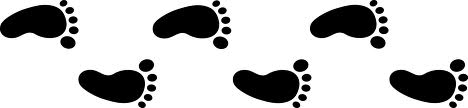 How many months’ data do you want to migrate?
Dump and restore old APEL DB
Install and configure new APEL
Run the parsers
Disable unloader (you don’t want to send it all yet!)
Process the new data into job records
Run migrate script from old DB to new DB
this will ensure you’ve got precisely the correct data to start off with
including deleting data older than the number of months you chose
Enable unloader
Off you go
YAIM
We haven’t yet written a yaim module
We have had some discussion from people who would like to use yaim
It will take some time for the module to be written

Or would someone like to write it…?
Brave New World
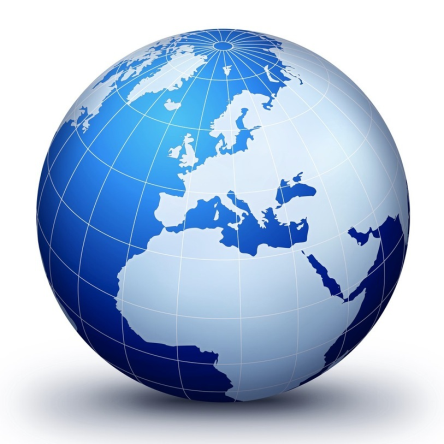 Our first sites are migrating.  
We are refining the documentation
The old server database will slowly shrink
The new server database will grow
Eventually, we will turn off old APEL
Questions?
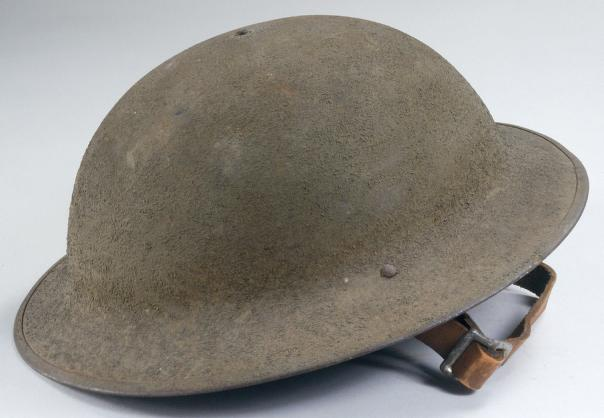